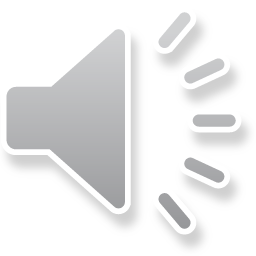 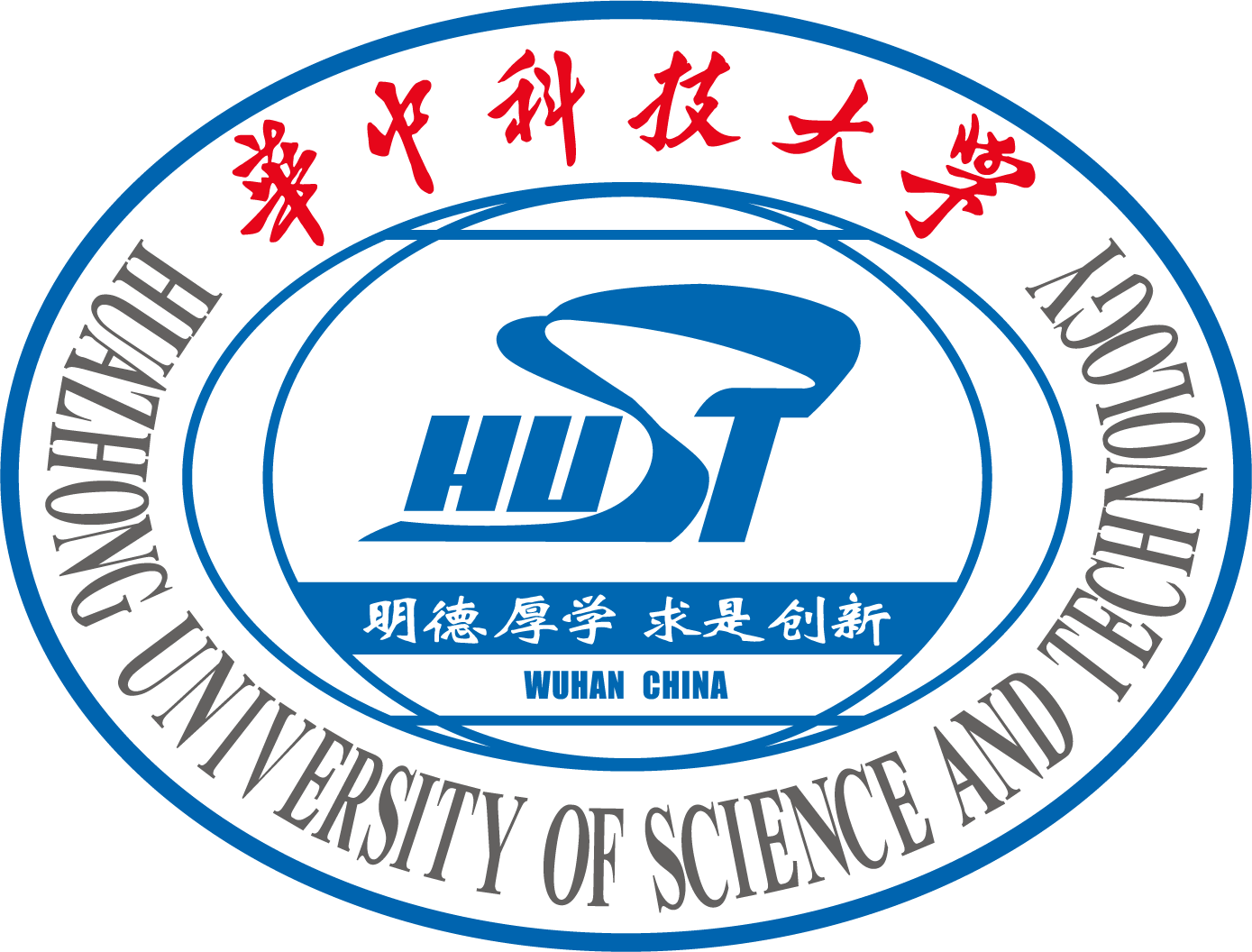 制造-建造生产模式
Manufacturing-Construction Production Model
华中科技大学
土木与水利工程学院
马灵教授
[Speaker Notes: 大家好，这一讲我们来讲制造-建造生产模式。]
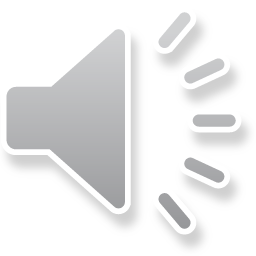 [Speaker Notes: 第一章，装配式建筑。]
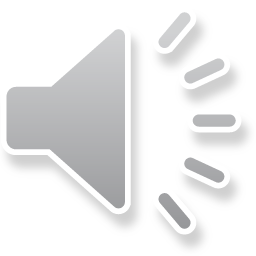 提起装配式建筑，大家第一时间想到什么？
[Speaker Notes: 当我们提起装配式建筑时，大家可能会联想到什么？首先，我们可以想象一下乐高积木搭建的场景，乐高积木是一种非常流行的玩具，它由各种形状的小块组成，孩子们可以通过这些小块来构建各种各样的结构。乐高积木的这种模块化设计使得建筑物的组装变得简单而有趣。实际上，装配式建筑就像是乐高积木一样，它是由预制的混凝土构件、钢结构构件或其他材料制成的部件组成的。这些部件在工厂里预制好，然后运到施工现场进行组装。这种建造方式就像乐高积木一样，可以快速而准确地组装在一起。

装配式建筑有很多优点。
首先，它可以提高建筑的效率和质量。由于部件是在工厂里预制好的，所以可以避免现场施工中的许多错误和延误。同时，工厂里的机械化生产也提高了部件的精度和质量。
其次，装配式建筑还可以降低成本。由于部件是批量生产的，所以可以降低生产成本。此外，现场施工的时间缩短了，也可以降低人工成本和管理成本。
最后，装配式建筑还具有环保节能的特点。预制部件可以在工厂里进行保温隔热处理，从而提高建筑的能源效率。同时，减少现场施工的材料浪费和噪音污染也是其环保节能的表现之一。

总之，装配式建筑是一种具有高效、优质、低成本和环保节能等特点的建筑方式。虽然目前在我国还处于起步阶段，但相信随着技术的不断进步和相关政策的扶持，装配式建筑一定会得到更好的发展，为我国建筑业带来新的变革。]
早期装配式建筑 – HABITAT 1967, MONTREAL
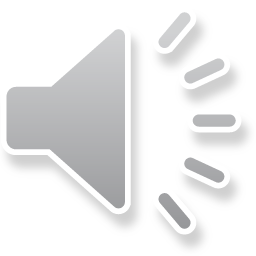 1967年，由354个模块组成的住宅区
但是，这个项目并没有引起装配式建筑的潮流，因为整体造
价相对较高
(Source: https://www.archdaily.com/404803/ad-classics-habitat-67-moshe-safdie)
(Source: http://onsomething.tumblr.com/image/49346585744)
[Speaker Notes: 接下来为大家介绍一些早期装配式建筑。

首先是1967年蒙特利尔世博会上装配式建筑——HABITAT。
这是HABITAT项目的施工现场照片。可以看到多个模块化的建筑单元被起重机吊起，准备组装成一个完整的住宅区。这些建筑单元的设计非常独特，采用了预制混凝土结构，每个单元都可以独立移动和重新定位。这种设计理念在当时是非常先进的，它预示了未来城市居住方式的一种变革。
然而，尽管HABITAT项目在技术和设计上取得了巨大的突破，但它并没有引起装配式建筑的潮流。主要原因是它的造价相对较高。在那个时代，人们更愿意购买传统的现房而不是这种新型的高科技住宅。此外，HABITAT的设计也存在一些问题，比如空间利用效率不高，有些单元的布局并不合理。这些问题都需要时间和经验来解决。
总的来说，HABITAT项目是一个伟大的尝试，它展示了现代建筑的前瞻性和创新性。虽然它没有成为主流，但它为后来的建筑师和设计师提供了宝贵的经验和教训。]
早期装配式建筑 – NAKAGIN CAPSULE TOWER 1972, TOKYO
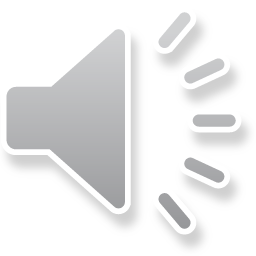 现代建筑史上首座 真正以胶囊般的建 筑模块兴建的建筑， 由两座相互连结的 大楼组成，总共包 含了140块建筑模 块，每一个独立单 位被设计为可以独 立更换
(Source: http://archeyes.com/nakagin-capsule-tower-kisho-kurokawa/)
[Speaker Notes: 第二个早期装配式建筑则是位于日本东京的中银胶囊塔。这座建筑由著名建筑师黑川纪章设计，于1972年建成，是日本现代建筑史上的重要里程碑之一。
首先，让我们来看一下中银胶囊塔的外观设计。这座塔楼由两个巨大的圆形结构组成，每个结构都包含多个胶囊状的单元体。这些单元体被连接在一起，形成了一个独特的双层结构。每个胶囊都是一个独立的居住空间，可以自由地组合和拆卸。这种设计理念在当时非常超前，它挑战了传统的建筑模式，强调了空间的灵活性和可变性。
其次，我们再来看看中银胶囊塔的技术创新。为了实现这种独特的设计，黑川纪章和他的团队开发了一系列新的技术和材料。例如，他们使用了轻质钢材作为主要结构材料，这使得整个建筑能够承受巨大的重量，同时保持结构的稳定性。此外，他们还采用了特殊的连接技术，确保了各个胶囊之间的紧密相连，同时也允许它们在必要时进行分离。
可以看出，这个建筑的设计和建造思路非常超前，它也是现代建筑史上首座真正以胶囊般的建筑模块兴建的建筑。]
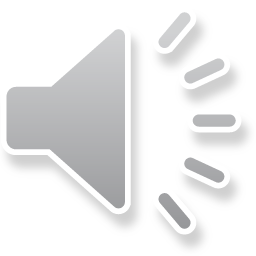 现代装配式建筑 – 461 DEAN, 纽约
461 Dean Street, New York
预制件厂距离施工现场10千米
(Source: https://jamesprovost.com/portfolio/modular-construction)
(Source:http://www.ctbuh.org/Events/CTBUHRelatedEvents/AtlanticYardsB2Mod  ularontheRise/tabid/4814/language/en-US/Default.aspx)
(Source: https://thinkwingradio.com/2011/03/28/modular-construction-the-  future-of-high-rise-building/)
[Speaker Notes: 接下俩是一座位于纽约市的现代装配式建筑——461 Dean Street。这座建筑以其独特的模块化设计而著称，外观采用了简洁明快的线条设计，色彩搭配和谐，显得非常高贵大气。大楼配备了先进的智能管理系统，为居民提供了舒适、便捷的生活体验，这是一座集现代、豪华、便利于一体的高端住宅楼。它的出现，标志着建筑界的一次革命，除了为广大市民提供了一个高品质的生活选择，也是模块化装配式建筑设计的里程碑代表作。]
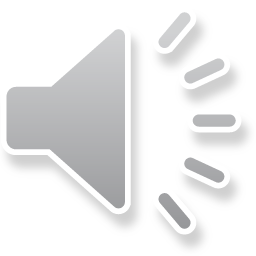 什么是装配式建筑
我国对装配式建筑的定义：由预制部品部件在工地装配而成的建筑。
简单而言：像 造汽车、搭积 木一样造房子！
装配式是工业化最主要的实现途径！
[Speaker Notes: 那么看完了早期和现代的装配式建筑，究竟什么叫做装配式建筑呢？在我国，装配式建筑被定义为“由预制部品部件在工地装配而成的建筑”。这也就是说，装配式建筑的所有部分都是在工厂提前制作好的，然后在施工现场进行组装。根据我国对装配式建筑的定义，装配式建筑是一种新型建筑方式，它通过在工厂预先制作好建筑的各个部分，如墙体、地板、屋顶等，然后将这些部分运输到施工现场进行组装。这种建筑方式就像我们组装汽车一样，每个部分都是标准化的，可以快速地组合在一起。这种建筑方式有几个明显的优点。
首先，装配式建筑的速度快。因为所有的部件都在工厂里做好了，所以可以在现场很快地组装起来。这样就可以大大缩短建筑的工期。
其次，装配式建筑的质量也更高。因为在工厂里制作部件时，可以更好地控制质量。而且，所有的部件都是标准化的，所以也可以减少错误的发生。
此外，装配式建筑还更加环保。因为可以在工厂里进行生产，这样可以减少现场的施工垃圾。而且，使用的材料也更加环保，比如可以采用太阳能板、雨水收集系统等绿色技术。
总的来说，装配式建筑是一种高效、环保的建筑方式。它代表着未来的发展趋势，值得我们大力推广和发展。]
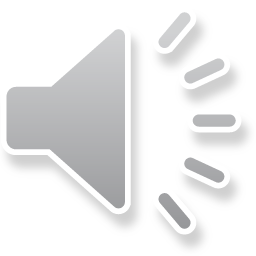 装配式结构体系对比
Source: 东南大学吴刚教授团队
[Speaker Notes: 具体来说，我们要了解四种主要的装配式结构体系。这四种体系分别是SPCS体系、世构体系、模壳体系和模卡体系。每种体系都有其独特的优点和适用范围。 
SPCS体系适用于框架结构、剪力墙结构和框剪结构。它的优点是结构性能好，模板使用量少，适用范围广。缺点是需要整现场浇筑，施工难度大。
世构体系适用于框架结构。它的优点是使用灵活，不受模数限制，可使用预应力，强柱弱梁。缺点是适用范围小，预制量少。
模壳体系适用于剪力墙结构。它的优点是不需模板，经济性好，管线集成，方便后期施工，可夹心内保温，减少现场工序，防水较好。缺点是适用范围小，劳动方需求多。
模卡体系适用于多层为主的一般工业民用建筑的承重墙；多层、高层结构的填充墙；单层厂房的围护墙。它的优点是保温效果好，施工方便，耐久性好，现场湿作业少。缺点是承重效果差。]
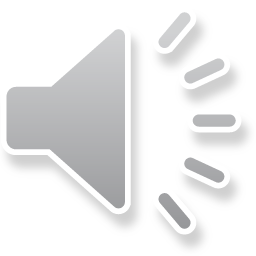 我国装配式建筑技术体系
传统建造模式
10余部
50余部
装配式建筑
典型 “干式”和“湿式”节点构造图
(a) GB/T51231-2016
(b) GB50010-2010
(c) GB50011-2010
Source: 东南大学吴刚教授团队
[Speaker Notes: 接下来给大家介绍一下我国装配式建筑技术体系。
首先，我国在传统建造模式方面有着丰富的规范、标准和规程，大约有50多部。然而，关于装配式建筑的规范却只有约10余部。这种差异表明，我国在装配式建筑领域的研究和标准化工作相对滞后。
其次，针对装配式混凝土结构，我国主要采用“等同现浇”的设计理念。这意味着设计者需要确保装配式结构在设计和施工性能上与现浇结构相当。然而，由于缺乏相关的理论体系，现有的“等同现浇”设计模式并不能充分体现装配式的特点，这在一定程度上限制了装配式建筑的发展。为了克服这些问题，我们需要建立一套完整的装配式建筑理论体系，这包括研究新的设计方法、计算公式和安全评估标准。同时，我们也需要加强相关规范和标准的制定，以指导设计师和工程师更好地实践装配式建筑。
最后，我想强调虽然装配式建筑在我国还处于起步阶段，但它的前景是非常广阔的。通过创新的设计理念和技术手段，我们可以提高建筑的效率、降低成本、减少环境影响，并为未来的居住环境提供一个更加舒适、安全和可持续发展的解决方案。]
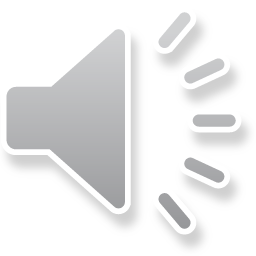 [Speaker Notes: 我国装配式建筑技术体系相对完善得益于政府非常重视装配式建筑的发展。近年来，国家出台了一系列政策和措施来支持装配式建筑的发展。例如，2017年3月，住建部发布了《“十三五”装配式建筑行动方案》，方案要求到2020年，全国装配式建筑占新建建筑的比例达到15%以上；到2025年，比例达到30%以上。此外，还有很多其他政策也都在积极推动装配式建筑的发展。]
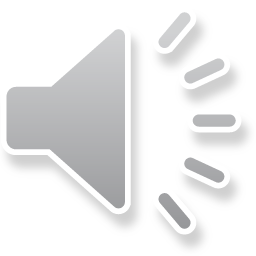 1956年5月8日，国务院出台《关于加强和发展建筑工业的决定》，这是我国最早提出走建筑工 业化的文件，文件指出：为了从根本上改善我国的建筑工业，必须积极地、有步骤地实现机械 化、工业化施工，必须完成对建筑工业的技术改造，逐步地完成向建筑工业化的过渡
1995年，建设部发布了《建筑工业化发展纲要》。根据现行规范标准，工业化建筑体系是一个 完整的建筑生产过程，即把房屋作为一种工业产品，根据工业化生产原则，包括设计、生产、 施工和组织管理等在内的建造房屋全过程配套的一种方式
[Speaker Notes: 这一发展是有源头可寻的，大家可以看到早期我国就建筑工业化进行讨论的两个重要文件。
第一个文件是1956年5月8日由国务院发布的《关于加强和发展建筑工业的决定》，这是我国最早提出走建筑工业化的文件。该文件指出，为了从根本上改善我国的建筑业，必须积极地、有步骤地实现机械化、工业化施工，必须完成对建筑工业的技术改造，逐步地完成向建筑工业化的过渡。
第二个文件是1995年由建设部发布的《建筑业发展纲要》。根据现行规范标准，工业化建筑体系是一个完整的建筑生产过程，即把房屋作为一种工业产品，根据工业化生产原则，包括设计、生产、施工和组织管理等在内的建造房屋全过程配套的一种方式。
这两个文件都强调了建筑工业化的重要性，并提出了具体的实施策略和目标。通过这些文件的发布，我们可以看到国家对建筑工业化的重视程度，以及为提高建筑业的整体水平所采取的一系列措施。]
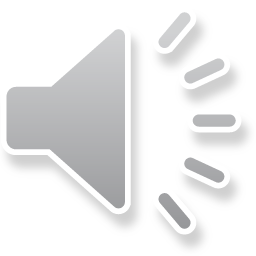 以2013年全国建设工作会议为标志，首次提出”促进建筑产业现代化”的发展要求，以 建筑业转型升级为目标
2014年7月1日，住建部出台《关于推进建筑业发展和改革的若干意见》
2016年，国务院办公厅印发《关于大力发展装配式建筑的指导意见》
2020年9月4日，住建部等9部门联合印发了《关于加快新型建筑工业化发展的若干意见》
[Speaker Notes: 而从2013年全国建设工作会议提出“促进建筑业现代化”的发展要求以来，我国政府一直在积极推动建筑业转型升级。2014年7月1日，住建部出台了《关于推进建筑业发展和改革的若干意见》，进一步明确了建筑工业化的方向和目标。接着，在2016年，国务院办公室印发了《关于大力发展装配式建筑的指导意见》，这标志着我国建筑工业化发展进入了一个新的阶段。该文件强调了发展装配式建筑的重要性，并提出了一系列具体的政策措施来支持这一模式的发展。最后，在2020年9月4日，住建部等9部门联合印发了《关于加快新型建筑工业化发展的若干意见》。这个文件进一步强调了发展建筑工业化的紧迫性和必要性，并提出了具体的目标、任务和措施来推动这一进程。]
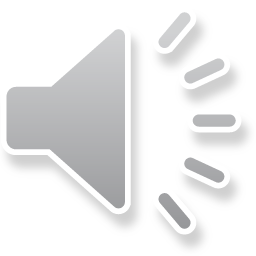 我国装配式建筑发展
装配率：单体建筑室外地坪以上的主体结构、围护墙和内隔墙、装修与设备管线 等采用预制部品部件的综合比例
[Speaker Notes: 国务院也发布了《关于推进建筑产业现代化的指导意见》，提出到2025年，全国新建建筑中装配式建筑的比例将达到30%。此外，各省市也纷纷制定了自己的装配式建筑发展规划，加大政策支持和资金投入，促进装配式建筑项目的实施。 目前，我国已经有一批装配式建筑项目成功落地。例如，万科南京上坊605项目和江苏海门龙馨家园老年宾馆项目都是装配式建筑的代表作。这些项目的成功经验表明，装配式建筑在我国具有广阔的市场前景和发展潜力。当然，我们也应该看到，装配式建筑的发展还面临一些挑战和问题。比如，当前我国的装配式建筑技术标准体系还不够完善，产业链条还不成熟，专业人才短缺等问题都需要我们进一步研究和解决。]
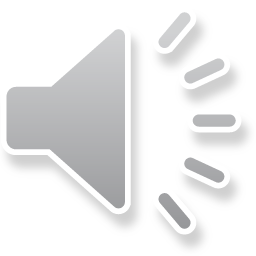 国际装配式建筑发展
数据显示，2016年全球装配式建筑市场规模1576亿美元，较上年大幅增长
30%以上，主要是由于中国市场的快速发展，2016年中国装配式建筑市场规模增
长率达到150%。
2018年全球装配式建筑市场规模突破2000亿美元；2019年全球装配式建筑市 场规模达2400亿美元
2010-2017年全球装配式建筑市场规模（单位：亿美元，%）
[Speaker Notes: 接下来和大家分享一下国际装配式建筑的发展情况。根据数据显示，2016年全球装配式建筑市场规模达到了1576亿美元，较上年大幅增长30%以上。这主要归功于中国市场的快速发展，2016年中国装配式建筑市场规模增长率更是达到了惊人的150%。到2018年，全球装配式建筑市场规模突破2000亿美元；2019年全球装配式建筑市场规模达到2400亿美元。我们来看一下各个国家在装配式建筑领域的主要发展成就。瑞典是世界上住宅装配化应用最早的国家之一，其装配式建筑占比高达80%。法国则是世界上推行工业化建筑最早的国家之一，其装配式建筑占比为85%。美国是世界上住宅装配化应用最广泛的国家，其装配式建筑占比为90%。日本率先在工厂中批量生成住宅，其装配式建筑占比同样为90%。新加坡在上世纪90年代开始普及装配式建筑，其装配式建筑占比为70%。丹麦是世界上第一个将模数法制化的国家，其装配式建筑占比为80%。最后，这张图表展示了2010年至2017年全球装配式建筑市场规模的变化情况。从图中可以看出，市场规模逐年增长，特别是在2016年和2017年，市场规模的增长尤为显著。总的来说，国际装配式建筑市场正在不断发展壮大，各国都在积极推进装配式建筑的应用和发展。我们可以期待未来装配式建筑在全球范围内得到更广泛的推广和应用，为人类居住环境带来更多的便利和改善。]
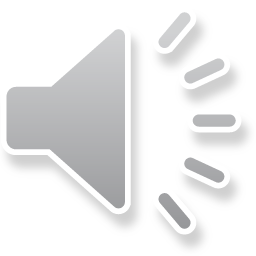 国际装配式建筑发展
日本工业 化建造发 展历程
由质量与工期需求 开始构件预制
组合及三维构件 提效工法
高性能材料
隔震减震技术应用
[Speaker Notes: 具体到国家而言，从1990年开始，日本就已经开始了由质量与工期需求开始构件预制的发展阶段。到了1991年，他们进一步发展了组合及三维构件的提效工法。在1996年，他们又引入了高性能材料和隔震减震技术应用。最后，在2004年到2005年以及2006年，他们分别引入了新型建筑结构的定义、超高层建筑用材料、超高层建筑杆件系列、平面结构体系多样化、超级施工方法高度化、100m级连续抗震墙实验、超高层建筑用楼板、PCI柱施工方法、高性能混凝土等新技术和新工艺。]
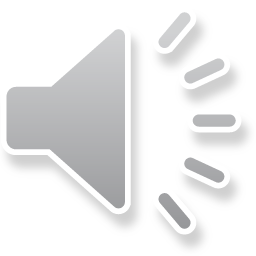 国际装配式建筑发展
Modular Integrated Construction 「组装合成」建筑法
指将预制组件厂房生产的独立组装合成组件（已完成饰面、装置及配件的组装工 序）运送至工地，再装嵌成为建筑物
MIC和一般装配式建筑的区别：装配式建筑泛指在工地以外的工厂预先制造建筑 构件；MIC指把楼宇单元以立体形式，包括室内装修、设备、甚至家具，在工地 以外的工厂预先完成

Gibb将装配式建筑分为四个等级：
Sub-assembly component
Non-volumetric pre-assembly
Volumetric pre-assembly (新加坡）
Modular assembly（中国香港）
[Speaker Notes: 在全球范围内，装配式建筑的发展呈现出多样化的趋势。例如，新加坡的体积预制和香港的模块化组装都是装配式建筑的代表。这些国家通过制定相关的政策和标准，推动装配式建筑的发展，取得了显著的成果。在我国，装配式建筑也得到了政府的重视和支持。2016年，我国发布了《关于推进建筑产业现代化的指导意见》，明确提出要大力发展装配式建筑。近年来，我国多地推出了装配式建筑的试点项目，如北京的保障性住房项目、上海的住宅产业化基地等。这些项目的成功实施，为我国装配式建筑的发展积累了宝贵的经验。]
装配式建筑发展方向
基于生产施工工艺工序技术，研发自动化装配 和复合型机器人，替代工人进行高效作业，实 现预制工厂构件生产的自动化和施工现场高效 施工，大幅提高工效和自动化水平
[Speaker Notes: 在当前的建筑行业中，为了提高建设效率和质量，降低成本，实现可持续发展目标，我们需要关注五个关键的发展方向：
标准化设计：通过制定统一的设计标准和技术规范，确保不同项目之间的兼容性和互换性，从而简化设计和施工过程，减少浪费和不必要的复杂性。
工厂化生产：利用现代化的工业制造技术，在工厂内批量生产建筑材料和构件，如预制混凝土板、钢结构部件等。这种模式可以提高产品质量的一致性，缩短现场施工时间，同时减少对环境的影响。
装配化施工：在现场进行快速组装和安装已经预制的构件，这种方法可以大大加快施工进度，减少施工现场的工作量，提升安全性，同时也便于质量控制和管理。
一体化装修：在设计阶段就考虑室内外装饰的一体化方案，使得建筑的外墙、门窗、地板、天花板等部分与主体结构同步完成或接近同步完成，这样可以避免后期装修过程中的二次破坏和污染，提高居住舒适度。
信息化管理：运用信息技术手段，包括BIM（建筑信息模型）、物联网等技术，实现对整个建筑生命周期中的数据收集、分析和决策支持。这有助于优化项目管理流程，提高资源利用率，以及为未来的维护和改造工作提供准确的数据基础。
综上所述，这五个发展方向相互关联，互相促进，共同推动着我国装配式建筑的快速发展。]
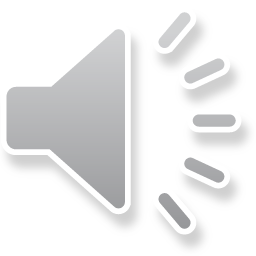 [Speaker Notes: 第二章，建筑模块标准化]
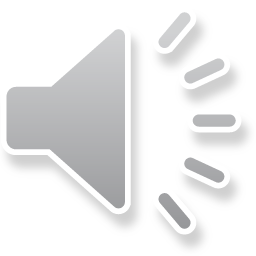 建筑模块标准化设计
建筑模块标准化设计是在综合分析建筑自身特点的基础上，根据用户提出的个性 化要求，将整个建筑系统地分解为若干独立的、可复制的、重复性高的功能模块， 并将各功能模块进一步分解为可工业化生产的构配件和部品部件
标准化
协同性
结构可靠
运输条件及其经济性
[Speaker Notes: 我们首先来了解建筑模块标准化设计及其原则。

在建筑领域模块化设计是一种重要的设计理念，它强调将建筑整体分解为一系列独立的、可重复使用的功能模块，这些模块既可以标准化生产，也可以根据具体需求进行定制。这种设计方式不仅提高了建筑的效率和质量，也降低了成本和风险。
模块化设计首先实现了建筑元素的标准化，这意味着每个模块都可以按照统一的标准进行生产和组装，从而减少了由于个体差异导致的浪费和错误。
其次，模块化的可重复使用性使得建筑能够在不同项目中灵活运用，避免了资源的重复投资和浪费。
此外，模块化设计还具有协同性，各个模块之间能够相互兼容和连接，形成一个完整的建筑体系。
最后，模块化设计的结构可靠性高，因为每个模块都经过严格的测试和认证，能够保证其稳定性和耐久性。

总的来说，模块化设计是一种高效、环保、经济的建筑设计方法，它通过标准化的元素、可重复的使用、协同的工作方式和结构可靠性，改变了传统的建筑模式，使得建筑更加适应现代社会的需求和发展趋势。]
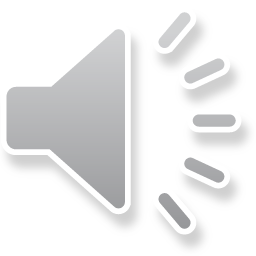 建筑模块标准化设计原则
标准化
统一构配件和部品部件的标准，包括构配件本身的标准化和接口的标准化
构配件通过标准化接口相连接，构成具有某种特定功能及结构的部品部件；不同部品部 件通过标准化接口相连接，构成更大的功能模块并最终形成建筑整体
构配件的划分需满足高度通用、易互换、可组合等基本原则
协同性
碰撞检查问题：建筑系统、结构系统、各专业设备和管线系统在横竖两个方向完整地连
接闭合，形成功能整体
节点深化问题：将连接接口、管线预埋交错、各种主筋密布交叉等复杂节点进行二次深 化设计，目的是确保可施工性
[Speaker Notes: 而建筑模块标准化设计的原则包括四点，分别为标准化、协同性、结构可靠及运输条件及其经济性。
首先是，统一性标准化：构配件和部品部件的标准，包括构配件本身的标准化和接口的标准化。构配件通过标准化接口相连接，构成具有某种特定功能及结构的部品部件；不同部品部件通过标准化接口相连接，构成更大的功能模块并最终形成建筑整体。
第二是协同性：主要包括碰撞检查问题，即确保建筑系统、结构系统、各专业设备和管线系统在横竖两个方向完整地连接闭合，形成功能整体；然后是节点深化问题，就是将连接接口、管线预埋交错、各种主筋密布交叉等复杂节点进行二次深化设计，目的是确保可施工性。]
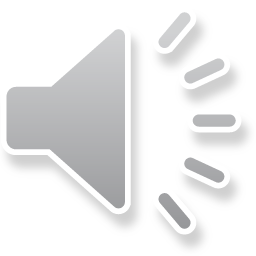 建筑模块标准化设计原则
结构可靠
初始模块划分阶段构配件和部品部件协调受力的可靠性：每一层级的划分需符合 相关规范和力学计算
施工阶段结构中间形式（或临时结构措施）的可靠性：标准层或转换层在建造时， 梁、板、柱等部品部件的吊装顺序会影响下承层及基础的受力形式
运输条件及其经济性
各国家及地区具有不同的运输管理规定：在英国，一般允许的最大宽度是3.5m， 最大高度是4.5m。而在美国，宽度是3.96~4.88m，最大高度是3.66m
运输车辆型号：负荷能力会约束构配件和部品部件的尺寸和外形
[Speaker Notes: 第三点是结构可靠性。在初始模块划分阶段，我们需要确保构配件和部品部件之间的协调受力是可靠的。每一层级的划分都需要符合相关的规范和力学计算。此外，施工阶段的结构中间形式，如临时结构措施，也需要具有可靠性。标准层或转换层在建造时，梁、板、柱等部品部件的吊装顺序会影响下承层及基础的受力形式。
最后，我们还要考虑运输条件及其经济性。各个国家和地区都有其独特的运输管理规定。例如，在英国，一般允许的最大宽度是3.5m，最大高度是4.5m。而在美国，宽度范围是3.96~4.88m，最大高度是3.66m。运输车辆的型号也会影响构配件和部品部件的尺寸和外形。
通过遵循标准化、协同性、结构可靠及运输条件及其经济性的原则，我们可以提高建筑的效率和质量，降低成本，缩短工期。]
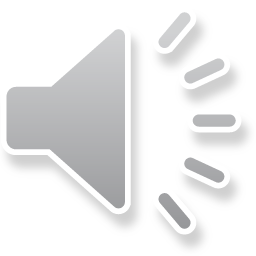 建筑模块标准化设计示意
[Speaker Notes: 这是一张建筑模块标准化设计示意图。这个示意图展示了现代建筑设计的流程和各个组成部分。首先，我们需要考虑建筑的结构和安全问题，这包括使用混凝土（Concrete）、钢筋（Reinforcing Bars）和模板（Formwork）。然后，我们还需要为建筑添加外墙（Partition Wall），窗户（Glass）和地板（Plank）。最后，我们将这些元素组合起来，形成一个完整的单元（Flat Unit）。例如，我们可以将一个浴室舱（Bathroom Pod）和一个厨房舱（Kitchen Pod）组合成一个生活舱（Living Pod）。这样，我们就有了一个基本的居住空间。然后，我们可以根据我们的需要，重复这个过程，添加更多的功能舱（如卧室、客厅等），直到我们得到一个完全符合我们需求的公共住房（Public Housing）。这就是建筑模块标准化设计的基本步骤。]
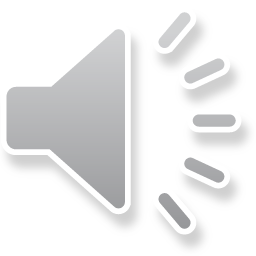 建筑模块标准化设计流程
首先应建立产品设计矩阵，再运用相关算法进行
分析，完成对建筑产品的模块的自动划分

标准化构配件库和部品部件库中构配件和部品部 件必须满足三个特征:
经过广泛筛选出能够标准化生产的标准件
能组成特定项目结构的基础元素
施工单位具有较为成熟的装配控制工艺

既保证建筑模块标准化设计的思路得到根本贯彻， 又有利于构配件和部品部件的标准化与市场化，  更有利于整个项目综合效率的提升，避免设计与 制造、施工出现较大冲突
[Speaker Notes: 那么我们来梳理一下建筑模块标准化设计流程。

首先，建筑模块标准化设计是一种创新的建筑设计方法，它通过建立产品矩阵来实现对建筑产品的模块化设计。这种方法首先建立产品矩阵，再运用相关算法进行分析，从而实现对建筑产品的模块的自动划分。这个过程确保了设计的模块化，使得后续的施工和制造更加高效。

在模块划分完成后，我们进入标准化构建配件库和部品部件库的阶段。在这一过程中，构配件和部品部件必须满足三个关键特征：首先，它们必须是经过广泛筛选的标准件，这意味着这些部件能够标准化生产；其次，它们是组成特定项目结构的基础元素，这保证了结构的稳定性和功能性；最后，施工单位必须具备成熟的装配控制工艺，这确保了部件的准确安装和整体结构的稳固。

通过这样的标准化设计流程，我们不仅能够保证建筑模块标准化设计的思路得到全面贯彻，还有助于构配件和部品部件的标准化与市场化。这不仅提高了整个项目的综合效率，还避免了设计与制造、施工之间的冲突，确保了项目的高效和顺利进行。]
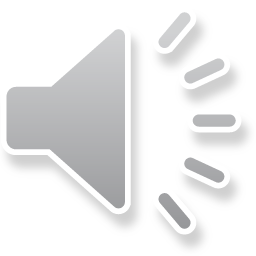 [Speaker Notes: 第三章，柔性生产]
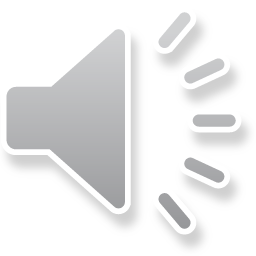 柔性生产
柔性：
适应变化的能力和特性，用以度量 从某产品生产转向另一种产品生产 的难易程度

日本本田公司采用柔性生产以达成 在任何一个工厂都能生产任何一款 车型的目标：
能对市场需求做出快速反应
满足多样化、周期可控的需求
应对各种突发干扰事件
[Speaker Notes: 首先，让我们来了解一下什么是柔性生产。柔性生产是指在生产过程中能够适应市场需求的变化，快速调整生产计划和生产方式，以提高生产的灵活性和效率。这种生产方式的核心思想是在保证产品质量的前提下，尽可能地减少生产过程中的浪费，提高生产的适应性和应变能力。

接下来，我将通过一个具体的案例来向大家展示柔性生产的实际应用。日本的本田公司就是一个典型的柔性生产的代表。本田公司采用柔性生产的方式，能够在任何一个工厂都能生产任何一款车型。这得益于他们先进的生产设备和生产管理系统，以及高度自动化的生产线。当市场对某种车型需求增加时，本田公司可以通过调整生产线的配置和生产计划，迅速增加该车型的产量；而当市场需求下降时，他们也可以及时调整生产计划，减少该车型的产量，从而实现资源的优化利用。

此外，柔性生产还可以应对各种突发干扰事件。例如，当某个零部件出现供应问题或质量问题时，柔性生产系统可以快速调整生产方案，寻找替代零部件或采取其他措施，以保持生产的连续性。这样，就可以避免因突发事件导致的生产中断和成本增加。]
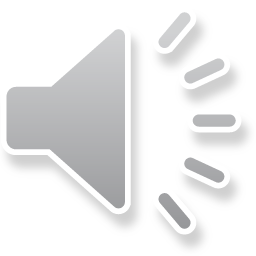 柔性生产
柔性生产强调依据市场需求决定建筑产品的成形，继而确定建筑产品包括各建筑构配件和部 品部件的设计和生产，并且使用兼容多种构配件和部品部件生产的模具，实现用户价值最大化、 浪费最小化
柔性生产技术必须有完善的柔性管理体系相匹配。它包括：
多体系标准兼容性：不同生产质量控制体系的兼容与快速切换
全产品链柔性化：与柔性生产线相配套的设计系统、模具制造系统、物流系统、服务
系统必须具有相同的柔性程度
岗位人员多能化：管理人员、一线操作人员必须多能多专才能胜任
时空柔性化：柔性的概念可以拓展到时间与空间领域，同样产能的构配件和部品部件 生产线，可以远端设置，可以近端设置，也可以二者快速切换
[Speaker Notes: 接下来我们来了解一下柔性生产的概念和特点。
首先，柔性生产强调依据市场需求来决定产品的形成，而不是在产品设计完成后就固定不变。这意味着企业在生产过程中需要具备灵活性，能够根据市场的变化快速调整产品线和生产计划。这种适应市场需求的灵活性是柔性生产的核心特征之一。
其次，柔性生产还涉及到产品设计和生产的模块化。企业会使用兼容多种构配件和部品部件生产的模具，这样可以实现用户价值的最大化和浪费的最小化。通过这种方式，企业可以提高生产效率，降低成本，同时满足不同客户的需求。
此外，柔性生产还需要有完善的柔性管理体系来支持。这包括多体系标准兼容性、全产品链柔性和岗位人员多能化等几个方面。多体系标准兼容性是指不同的质量控制体系之间能够相互兼容和切换，这样就可以确保生产的连续性和一致性。全产品链柔性的意思是企业的整个供应链必须具有相同的柔性程度，从原材料采购到产品交付，每一个环节都要能够适应市场的变化。岗位人员多能化则是指管理人员和一线操作人员需要具备多种技能，能够胜任多个岗位的工作，这样可以提高人员的利用率和工作效率。
最后，柔性生产的概念还可以拓展到时间和空间领域。同种产能的构配件和部品部件可以在不同的生产线或地点设置，既可以远端设置，也可以近端设置，甚至可以二者快速切换。这样的布局设计可以提高生产的灵活性和可扩展性，使得企业在面对市场变化时能够迅速做出反应。]
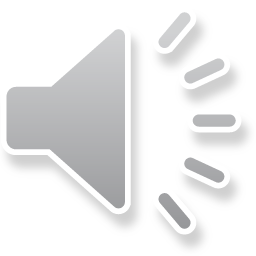 钢结构构件柔性生产
中建钢构有限公司于2015年建立了一条数字化
钢结构柔性生产线：
板材集中下料和储存得益于智能物流设备和智能加工设 备的集成
零部件的二次加工由各式机器人自动进行
铣磨、组焊矫和锯钻锁通过自动化系统与检测传感实现 全自动加工
由自动导引车、有轨制导车组成的自动物流体系代替绝 大部分的人工物流转运工作
具有三维模拟仿真功能，并能监控加工进度
所生产的钢结构构件将通过机器人自动喷涂生产线进行 油漆喷涂，和传统以人工为主的喷涂方式相比具有效率 高、连续性强、质量稳定等显著优势
https://www.bilibili.com/video/BV1jT4y1u7N2?
from=search&seid=9271756222795020204
[Speaker Notes: 我们来看中建钢构有限公司在2015年建立的一条数字化钢结构柔性生产线。

该生产线采用智能化设备和技术，实现了板材的集中下料和存储管理。此外，它还配备了各种机器人来进行零部件的二次加工，以及铣磨、组焊矫和锯钻锁的全自动加工过程。同时，自动导引车和有轨制导车的组合构成了一个高效的自动物流体系，大大减少了人力物流转运的工作量。该生产线还具有三维模拟仿真功能和加工进度的实时监控系统。最后，生产的钢结构构件会经过机器人的自动喷涂生产线进行处理，相较于传统的手工喷涂方法，这种自动化喷漆工艺更加高效、连续且质量稳定。]
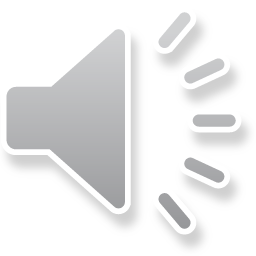 [Speaker Notes: 第四章，制造-建造一体化]
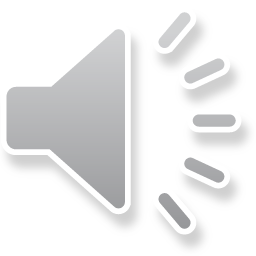 对制造—建造一体化效率的理解

规模化生产的效率是由物质生产速率和流转速率共同决定的
物质生产速率是指“制造-建造”生产模式中的生产与装配两个环节的规模化
生产效率
物质流转速率是指部品部件和构配件在空间内的流转运输效率，可以是由工 厂向工地运输的效率，也可以是各种部品部件和构配件的场内搬运效率

物流是对物品进行运输、储存、装卸、搬运、包装、加工、配送等的实体流动 过程，是大批量定制生产的重要要素。物流信息化、网络化是现代物流管理的 基础。物流信息系统提高物流信息的透明度，促进信息共享，最终提升企业对 顾客需求的反应速度，降低了流转、结算、库存等成本
[Speaker Notes: 首先，我们要明白规模化生产的效率是由物质生产速率和流转速率共同决定的。其中，物质生产速率是指生产模式中的生产与装配两个环节规模化的生产效率，而物质流转速率则是指部品部件和构配件在空间内的流转运输效率，它可以由工厂向工地运输的效率，也可以是各种部品部件和构配件的场内搬运效率。其次，物流是对物品进行运输、储存、装卸、搬运、包装、加工、配送等的实体流动过程，是大批量定制生产的重要要素，可以说，物流信息化、网络化是现代物流管理的基础，物流信息系统提高物流信息的透明度，促进信息共享，最终提升企业对顾客需求的反应速度，降低了流转、结算、库存等成本。总的来说，制造建造一体化效率的高低取决于物质生产速率和流转速率，以及物流的效率。通过提高这些方面的效率，我们可以实现大规模定制生产的低成本和高效率。]
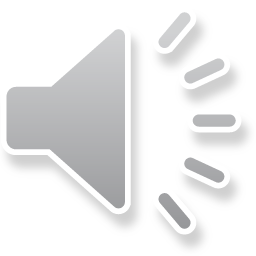 制造—建造一体化的两阶段优化调度
第一阶段属于在工厂生产构配件、部品部件的优化调度
根据建筑工地对构配件和部品部件的需求，在工厂内组织生产，并按工程项目的要求及时配
送到建筑工地
由于一个工厂要对多个建设项目工地（每个建设项目可视为一个用户），每个建设项目的进 度不一样，构配件和部品部件的规格也不同，且工厂和工地上有限的库存空间也影响到交货 批量，工厂必须考虑以上诸多约束安排生产，其目标是实现企业生产经营利润最大化

第二阶段属于建设项目的工程建造优化调度
多维空间“制造-运输-建造”资源协同与优化调度
建筑构配件与部品部件复杂多样，供应商往往不是一家工厂，而是多家厂商生产供应的多品 种产品，使得物流具有单元多样化、资源调度和协作难的特点
建筑构配件的需求与供给具有不确定性
[Speaker Notes: 接下来我们讨论，制造、建造和一体化的两阶段优化调度过程。在现代制造业中，这两个阶段的优化调度是非常重要的，它们直接关系到企业的生产效率、成本控制和整体竞争力。 

首先，让我们来看一下制造阶段的优化调度。在这个阶段，我们的目标是确保工厂的生产线能够高效地运转，同时满足客户对产品数量和质量的要求。这通常涉及到生产计划的制定、机器设备的调配以及原材料的供应等。在这个过程中，我们需要运用先进的生产管理技术，如看板管理、精益生产等，来提高生产的透明度和效率。此外，我们还要不断地进行生产过程的改进和创新，以降低成本、缩短交货期并提升产品质量。 

接下来，我们来看一下建造阶段的优化调度。在这个阶段，我们的目标是确保建设项目的顺利进行，同时节约成本、提高质量和缩短工期。这通常涉及到施工方案的选择、工程进度的安排以及资源的最优配置等。在这个过程中，我们需要运用先进的工程项目管理技术，如项目计划管理、风险管理和质量管理等，来确保项目的顺利进行。此外，我们还要不断地进行建设过程的改进和创新，以降低成本、提高效率并提升建筑的品质。 

最后，我们要强调的是制造和建造一体化两阶段优化调度的重要性。这意味着在实际操作中，我们要将制造和建造两个阶段有机地结合起来，实现资源共享、信息互通和流程优化。这样不仅可以提高整个生产过程的效率，还可以降低成本、缩短周期并提升最终产品的质量。]
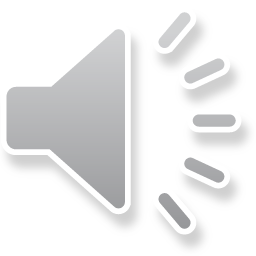 “制造-建造”一体化在香港公屋项目的应用
香港住房主要有三个来源：第一为私人住宅（private housing）；第二为公共屋邨（public rental  housing）；第三为居者有其屋计划 (Home Ownership Scheme)。香港人口超过40%住在公营住 宅，预制构件在公营住宅建设中大量使用。
[Speaker Notes: 我们来看“制造-建造”一体化在香港公屋项目中的应用。首先我们要了解，香港住房主要有三个来源：第一为私人住宅（private housing）；第二为公共房屋（public rental  housing）；第三为居者有其屋计划 (Home Ownership Scheme)。香港人口超过40%住在公营住宅，预制构件在公营住宅建设中大量使用。]
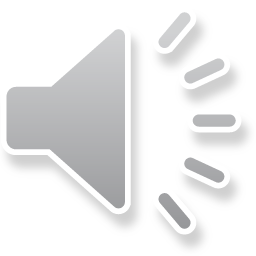 香港房屋委员会致力于采用新的技术，提升公屋建设项目的表现
[Speaker Notes: 同时，香港房屋委员会致力于采用新技术，提升公营住宅建设项目的表现。从1980年开始，他们就引入了结构工程、统计分析和财务会计的应用程序，以提高工作效率。到1982年，又开发了租务管理、存货控制和计算机辅助设计应用程序，进一步优化了工作流程。到了1990年，香港房屋委员会建立了PASS行政信息系统，以加强信息管理和决策支持。1995年，他们又推出了HAFIS系统，用于公共房屋的维修和保养。此外，还于1996年建立了HA Intranets（电子住房门户），为员工提供了便捷的信息访问和服务。在2000年代，香港房屋委员会继续推进技术革新。2006年，他们引入了BIM技术，用于建筑信息建模和模拟。2009年，又推出了GIS地理信息系统，用于空间数据的收集和管理。2012年，引入了绘图管理系统，提高了绘图效率。进入2010年代，香港房屋委员会加大了对新技术的研发和应用。2014年，推出了SLIS规范图书馆系统，用于标准化文档管理。2015年，引入了DCSMS现场移动系统，用于现场作业的管理和监控。2016年，推出了ETMS企业树状管理和规划系统，进一步提升了项目管理能力。在2017年，香港房屋委员会推出了SAFD半自动化地基设计系统，以提高地基设计的精度和效率。这些新技术的应用不仅提高了工作效率，也促进了公共房屋建设的现代化和可持续发展。]
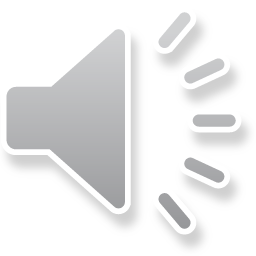 当前香港预制房屋建设面对的问题
参与方多，环节多
信息沟通不畅
信息管理方式落后
缺少纠错机制
…
[Speaker Notes: 当然，香港预制房屋建设也面临着一些问题。
首先，香港预制房屋建设过程中涉及多个参与方，包括业主、建筑师、工程师、预制件生产厂、供应商、物流公司以及施工现场等。这些参与方的角色和职责各异，但往往需要协同工作以确保项目的顺利进行。然而，由于信息沟通不畅，各方之间的协调可能存在困难，导致工作效率低下。
其次，传统的信息管理方式已经无法满足现代建筑行业的需要。随着技术的进步，我们应该采用更先进的信息化管理系统来提高信息的透明度和共享度，使所有参与方都能实时了解项目进展情况，从而实现高效的协作。
此外，当前香港的预制房屋建设中还缺乏有效的纠错机制。一旦出现问题，可能会导致工期延误或成本增加。因此，建立一套完善的纠错机制对于确保项目的顺利进行至关重要。
总的来说，解决香港预制房屋建设中的这些问题需要各方共同努力，加强信息沟通，采用现代化的信息管理系统，并建立健全的纠错机制。只有这样，我们才能克服面临的挑战，推动预制房屋建设的发展。]
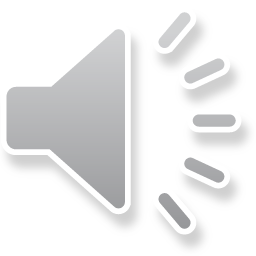 基于BIM和物联网的解决方案
[Speaker Notes: 为了解决香港预制房屋建设中的问题，我们可以采用BIM（建筑信息模型）和物联网（IoT）技术结合的方法。以下是具体的解决方案：

第一，BIM与信息共享，分为以下三点：
利用BIM技术创建项目的3D模型，集成建筑信息，包括设计、施工、材料、成本和进度等数据。
通过BIM平台，各参与方可以实时访问项目的详细信息，包括设计变更、材料清单、施工计划等。
BIM模型可以与物联网设备集成，实现数据的实时更新和共享，确保所有参与方都能同步项目进展。
第二，物联网设备与实时监控，也分为三点：
在施工现场部署物联网传感器，用于监测温度、湿度、振动、应力等关键参数。
传感器数据可以实时传输到BIM模型中，为各参与方提供实时的项目状态信息。
通过物联网设备，可以实现对预制件生产过程的监控，确保产品质量，并优化生产流程。
第三，问题解决与纠错机制，分为以下三点：
在BIM模型中设置预警系统，当监测数据超出预设阈值时，系统会自动发出警报，提示可能的问题。
利用物联网技术，可以快速定位问题发生的位置，并通过BIM模型分析问题原因。
建立一个集成的项目管理系统，用于记录和追踪问题，并提供解决方案。

通过BIM和物联网技术的结合，可以提高预制房屋建设过程中的信息透明度、协作效率和问题解决能力。这种方法不仅能够优化设计、施工和生产流程，还能够降低成本、缩短工期，并提高建筑质量。]
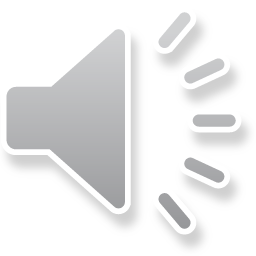 制造-建造模式未来发展
利用视觉识别+人工智能技术，以智能系统代替人，提高现场+工厂的安全、质量的 管理效率，减少成本支出。基于视觉识别技术，研发形成典型板类构件成品智能检测 系统，实现构件质量品控智能检测
[Speaker Notes: 接下来，我进行一些关于制造建造模式的未来发展展望。在现代制造业中，随着科技的进步，传统的手工制造模式正被自动化和智能化的生产方式所取代。视觉识别技术作为一种重要的智能技术，正发挥着越来越重要的作用。它让机器具备类似人类的视觉能力，能够快速、准确地识别物体，从而提高生产效率和质量。例如，在板类构件的生产过程中，传统的质检方式依赖于人工经验，效率低且容易受到主观因素的影响。利用视觉识别技术，可以开发出智能检测系统，实现对板类构件的自动检测和质量控制。这样的系统通过摄像头捕捉图像，利用算法分析图像，判断构件是否符合标准，实现高质量的在线检测。那么，将视觉识别技术与机器人技术相结合，可以实现生产的自动化。机器人根据视觉系统的指令进行操作，减少人为干预，提高生产线的整体效率。自动化生产线不仅能提高产品质量，还能降低成本，缩短交货周期，使企业在全球市场竞争中立于不败之地。总之，视觉识别技术在板类构件的未来发展中扮演着至关重要的角色。它将为制造业带来一场革命性的变革，推动产业升级，提升我国在全球产业链中的地位。]
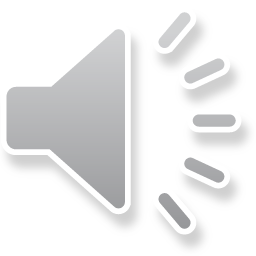 总结与展望
技术发展趋势由“等同现浇”到 “干式装配”，是适应新型建造机械化、自动化的 转变升级。
建立信息共享平台，实现设计、加工、装配、运维的信息交互和共享，，实现 工期、商务成本、质量、安全的全过程信息化管理。
研发自动化装配和复合型机器人，替代产业工人进行高效作业，实现预制工厂 构件生产的自动化和施工现场高效施工，大幅提高工效和自动化水平。
节能环保的建筑材料集可持续发展、资源有效利用、环境保护、清洁生产等综合效 益与一体，成为未来新型建筑材料发展的方向和趋势。
[Speaker Notes: 最后，我来对本章节及建筑行业的未来发展进行总结。
首先，技术的发展趋势正在从“等同现浇”转向“干式装配”。这种转变是为了适应新型建造机械化和自动化的升级。这意味着建筑物的各个部分，如墙体、地板和屋顶，都可以在工厂里预先制作好，然后在现场快速组装起来。这样可以提高效率，减少现场的工作量，同时也更加环保和安全。
其次，建立信息共享平台也是未来的发展趋势之一。通过这个平台，设计、加工、装配和运维的信息可以相互交互和共享。这样就可以实现工期、商务成本、质量、安全的全过程信息化管理。这不仅可以提高工作效率，还可以降低成本，确保项目的顺利进行。
研发自动化装配和复合型机器人也是未来的发展方向。这些机器人可以代替产业工人进行高效作业，实现预制工厂构件生产的自动化和施工现场的高效施工。这样可以大幅提高工效和自动化水平。
最后，节能环保的建筑材料也是一个重要的发展趋势。这些材料不仅需要可持续发展，还需要资源有效利用、环境保护和清洁生产等综合效益于一体。这将成为未来新型建筑材料发展的方向和趋势。
总的来说，建筑行业的未来发展趋势将围绕着提高效率、降低成本、绿色环保和自动化等方面展开。通过这些技术的进步，我们可以构建更安全、更环保、更高效的建筑物，同时也为我们的生活带来更多的便利和舒适。]
谢谢